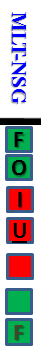 Is the MLT Complete? NEW MLT Nursing Indicator (MLT-NSG)Look for it on the Inpatient WhiteboardWhenever possible, go for the Green!!
F =  Finalized by physician
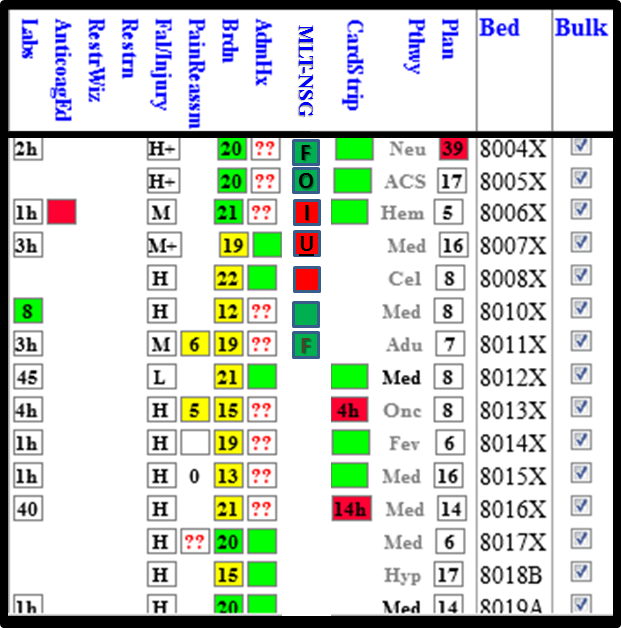 Hover over indicator for status & date/time edited
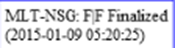 O = Obtained by nurse
I = In progress
Click indicator to launch the MLT form to make edits
U = Unable to obtain
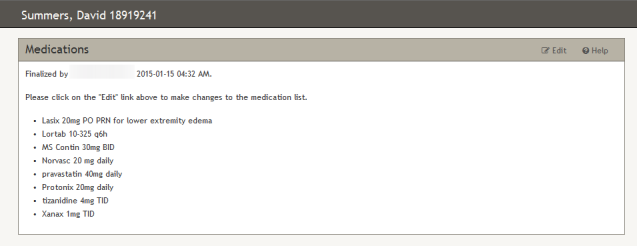 Blank Red = MLT not 
 started this admission
Begins Jan 20th @ 0645
SSS will be making rounds
Call HELP DESK ( Press 1) for issues